Praktika Akuntansi
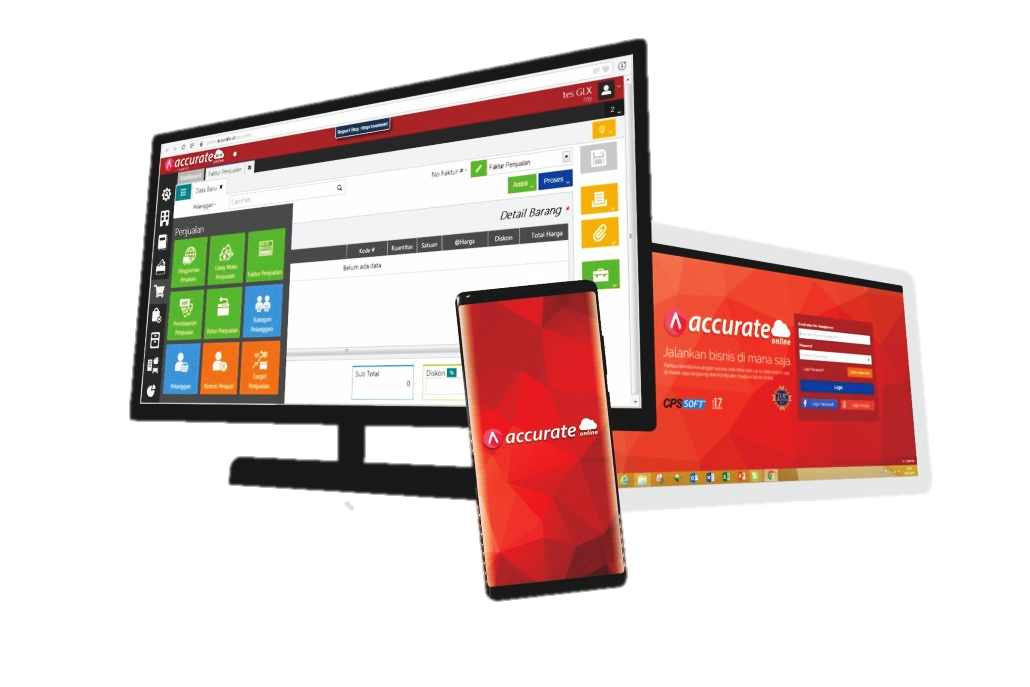 agus.maulana@upnvj.ac.id
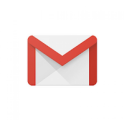 Studi Akuntansi Syariah
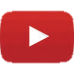 Program Studi Akuntansi
Universitas Pembangunan Nasional Veteran Jakarta
PENGENALAN 
SOFTWARE AKUNTANSI
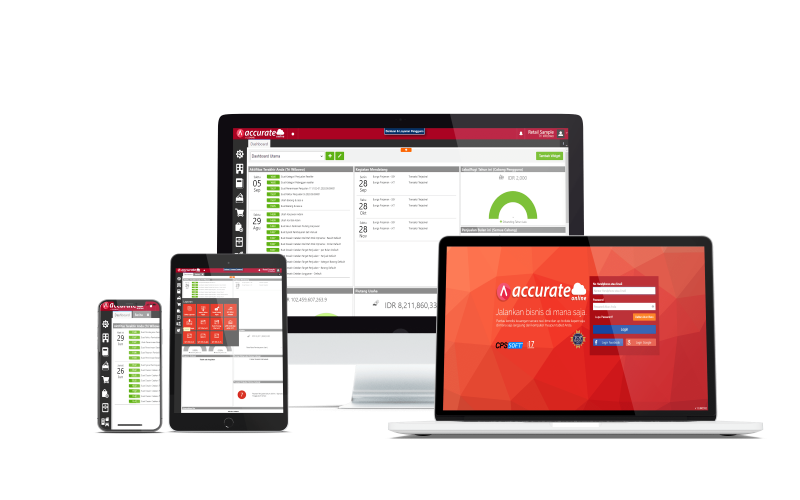 ACCURATE ONLINE
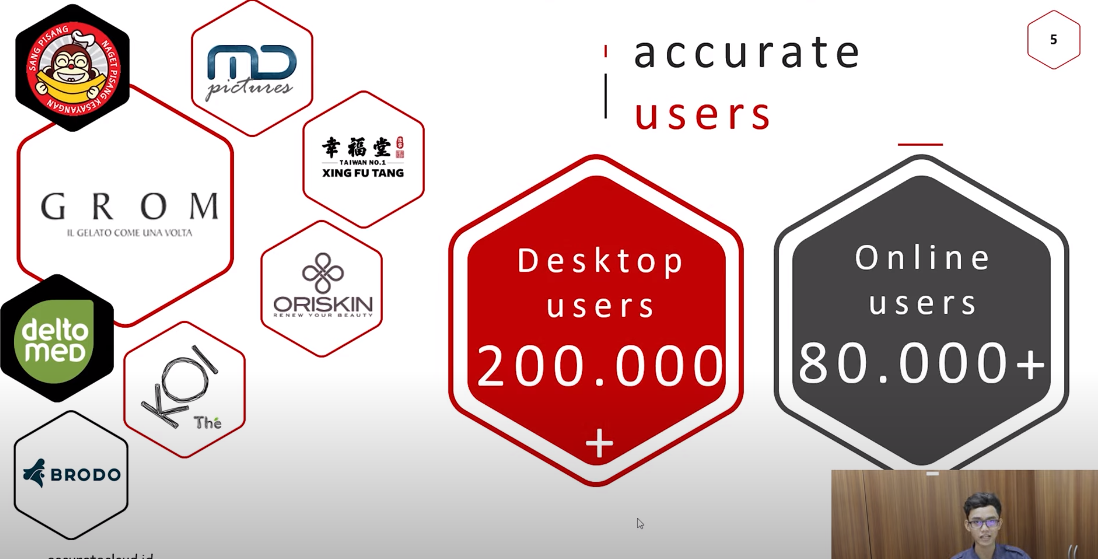 Apa itu Accurate ?
Software akuntansi buatan Indonesia yang sudah banyak digunakan di perusahaan
Pengguna Accurate Desktop

200.000   User
Pengguna Accurate Online

80.000     User
Education Partner


300 SMK/SMU  &  100 PT
Timeline Perkembangan Software Accurate
1999
2002
2005
2015
2009
2017
Accurate 2000
Accurate 3
Accurate 5
ACCURATE ONLINE
Accurate 2
Accurate 4
Kelebihan Accurate
Mudah dalam penggunaan dan tidak terlalu rumit
Fitur perpajakan yang disesuaikan dengan peraturan di Indonesia
Sesuai dengan PSAK
Fitur lengkap dengan harga kompetitif
Fitur Fitur Accurate Online
Akses pengguna & Keamanan

Akses spesifik ke pengguna tertentu (otorisasi)
Pembatasan akses berdasarkan hari dan waktu
Tersedia log aktivitas setiap pengguna
Tersedia log jurnal lengkap
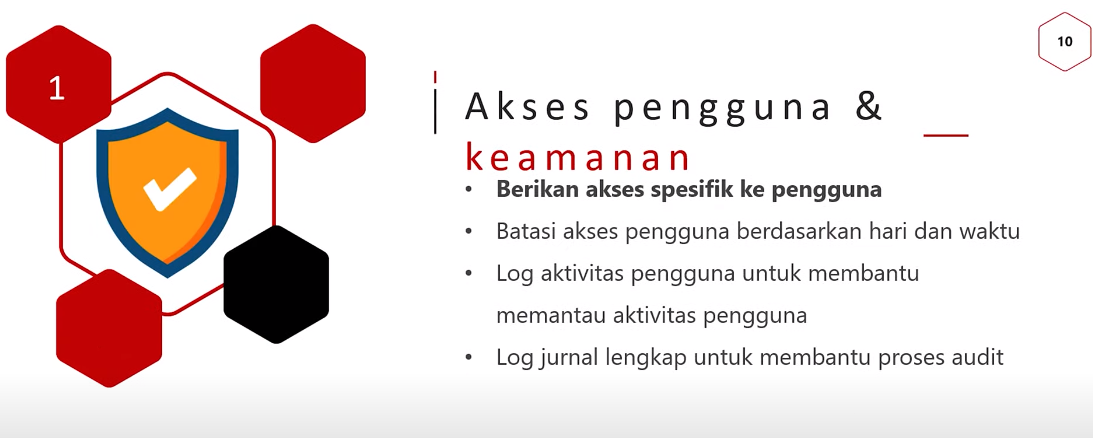 Penjualan & Piutang

Proses pencatatan disesuaikan dengan alur bisnis
Dapat Mencetak sekaligus mengirim invoice/dokumen via email
Customisasi tampilan invoice sesuai kebutuhan
Laporan piutang per pelanggan
Import transaksi dari marketplace dengan smartlink
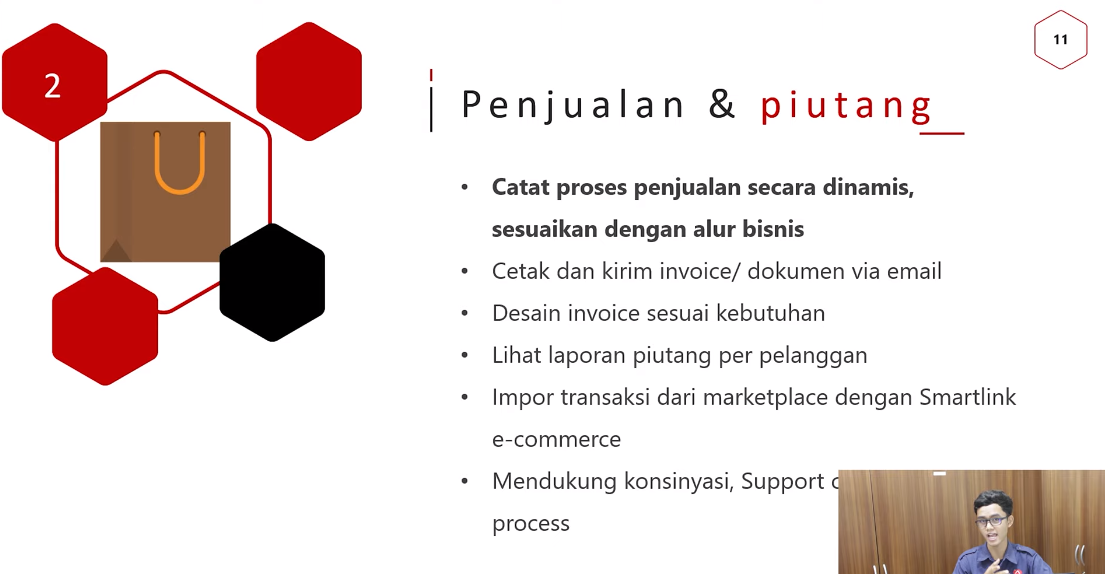 Pembelian & Utang

Proses pencatatan disesuaikan dengan alur bisnis
Dapat Mencetak sekaligus mengirim invoice/dokumen via email
Customisasi tampilan invoice sesuai kebutuhan
Laporan piutang per pelanggan
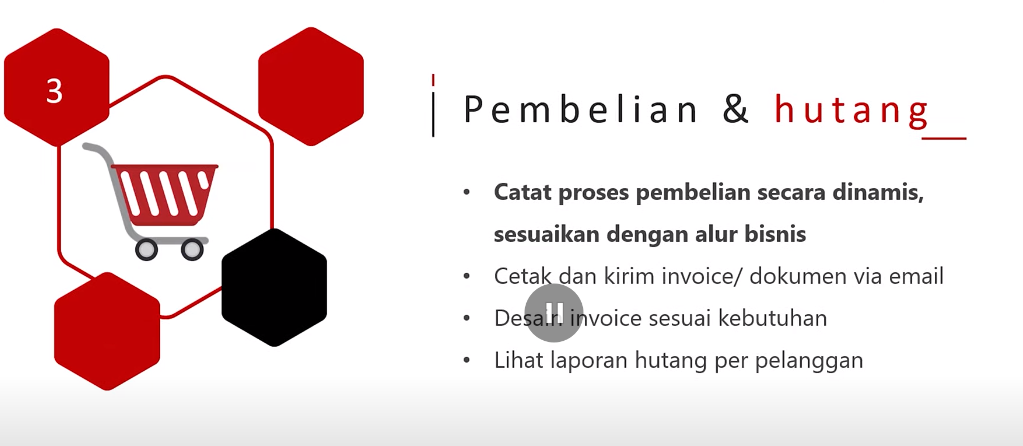 Persediaan

Tersedia pengaturan berbagai jenis persediaan (persediaan, non-persediaan, jasa, group)
Metode perhitungan FIFO dan Average
Multi price level, multi unit, dan multi warehouse
Mendukung stock taking
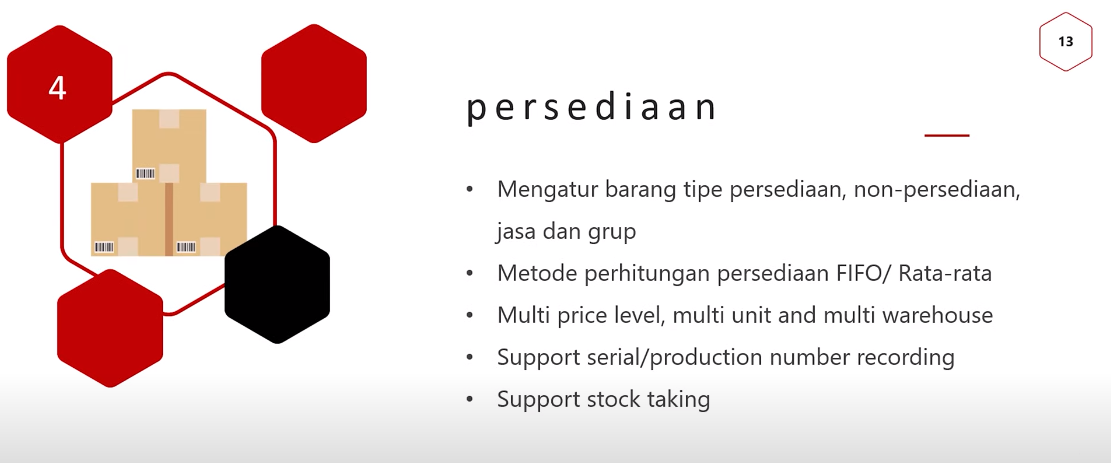 JOB COSTING

Dapat menghitung HPP untuk barang jadi dari bahan baku + biaya produksi
Dapat menghitung HPP untuk barang yang didapat 
    dari turunan barang lainnya

    contoh: 1 drum minyak goreng diubah menjadi 
	    beberapa ukuran 5 kg, 1 liter, atau botolan
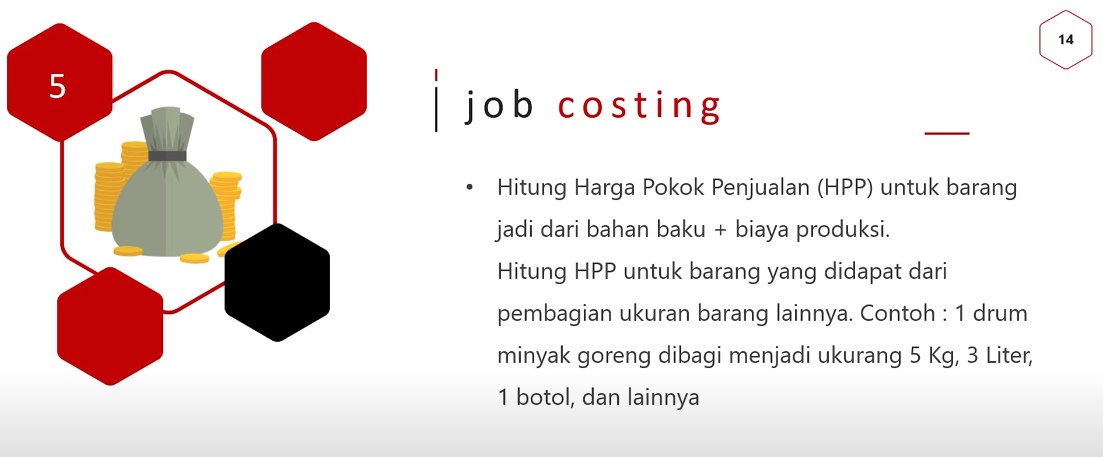 KAS & BANK

Dapat mengimpor rekening koran untuk memudahkan melakukan rekonsiliasi
Terhubung dengan Smartlink e-Bangking untuk dapat mengimpor rekening korang secara langsung
Mencatat transaksi kas dalam berbagai macam mata uang
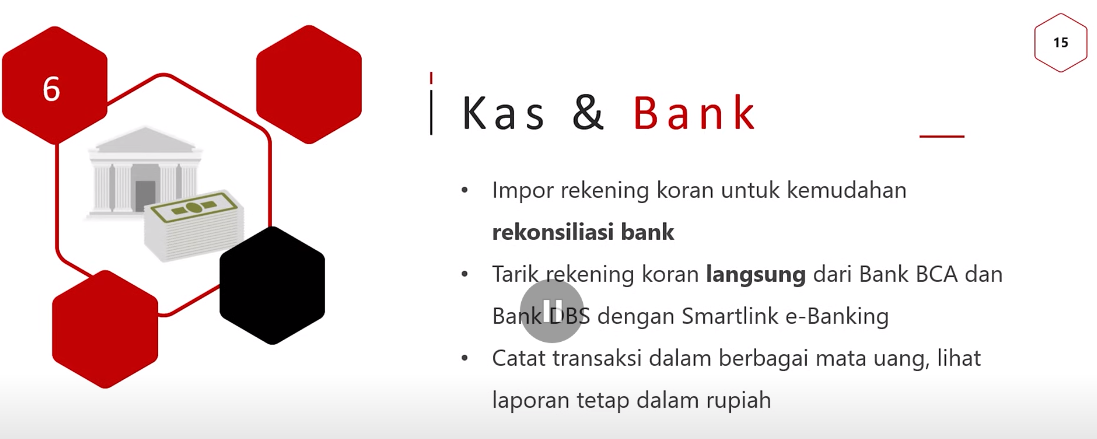 COST & PROFIT CENTRE

Mengkategorikan biaya/keuntungan berdasarkan
    cabang/departemen/proyek
Membuat laporan laba rugi per cabang/departemen/proyek
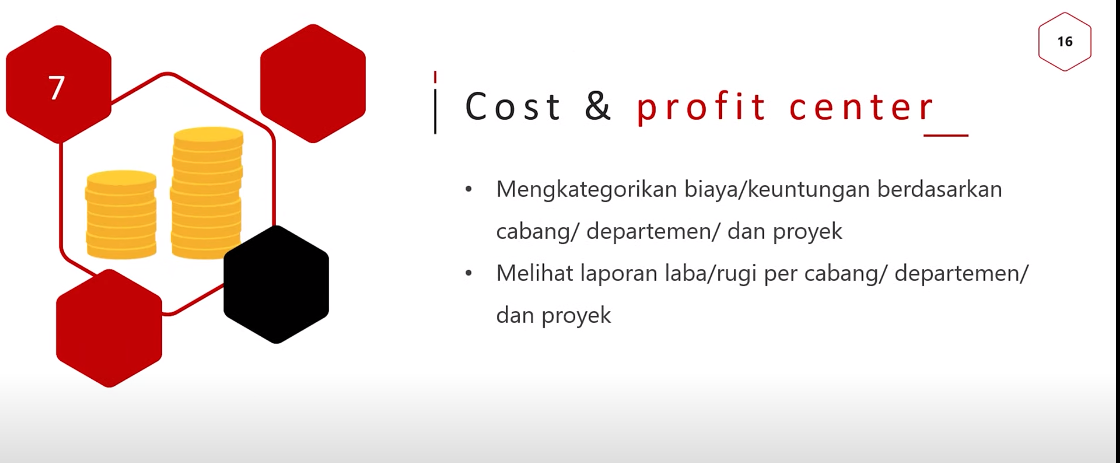 ASET TETAP

Perhitungan biaya depresiasi bulanan otomatis
Dapat langsung mencatat revaluasi atau penghentian Aset Tetap
Dapat memantau keberadaan lokasi aset
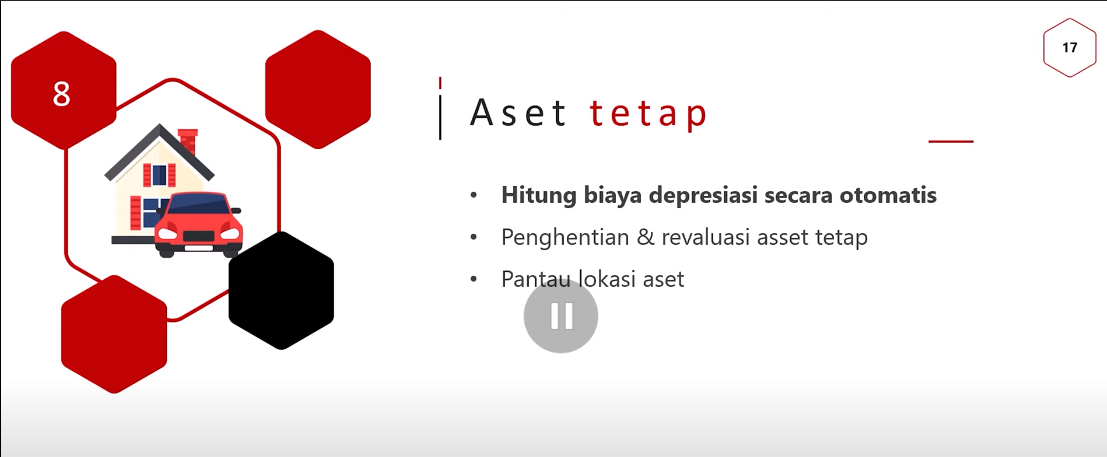 LAPORAN  KEUANGAN


Menghasilkan 200 + jenis laporan
Laba/rugi, Neraca, Arus Kas, Rasio Keuangan
Hutang, Piutang, Penjualan, Pajak, dll
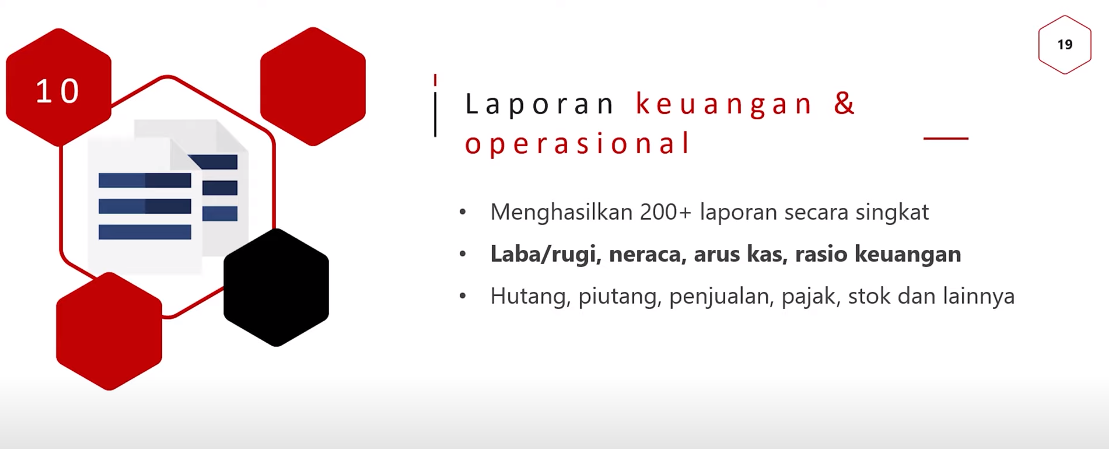 PERPAJAKAN

Ekspor transaksi langsung ke e-Faktur
Impor faktur dari e-Faktur dan mengirimnya melalui 
   email yang terintegrasi
Membantu perhitungan PPN, PPh 21, PPh 23, 
    PPh 4 (2), PPh 15, dan e-Faktur
Mendukung e-Filling
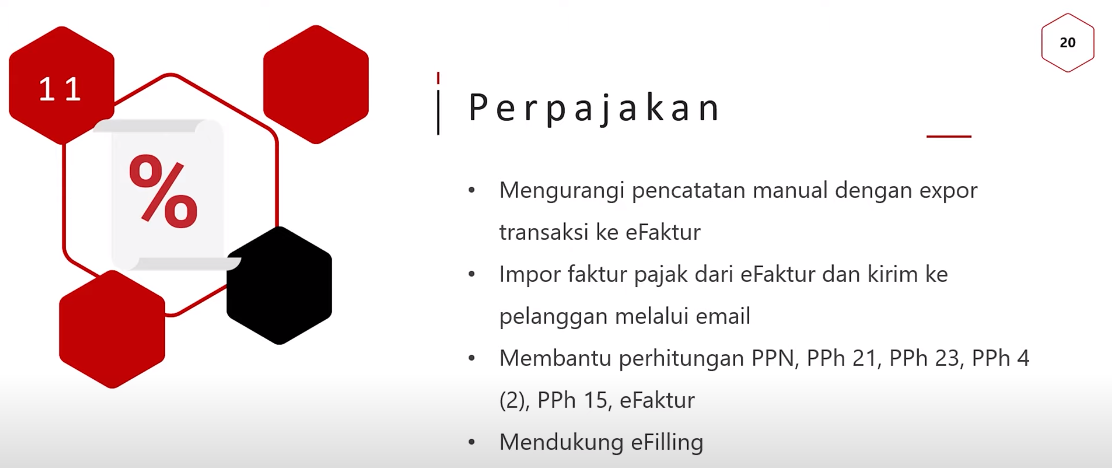 Harga
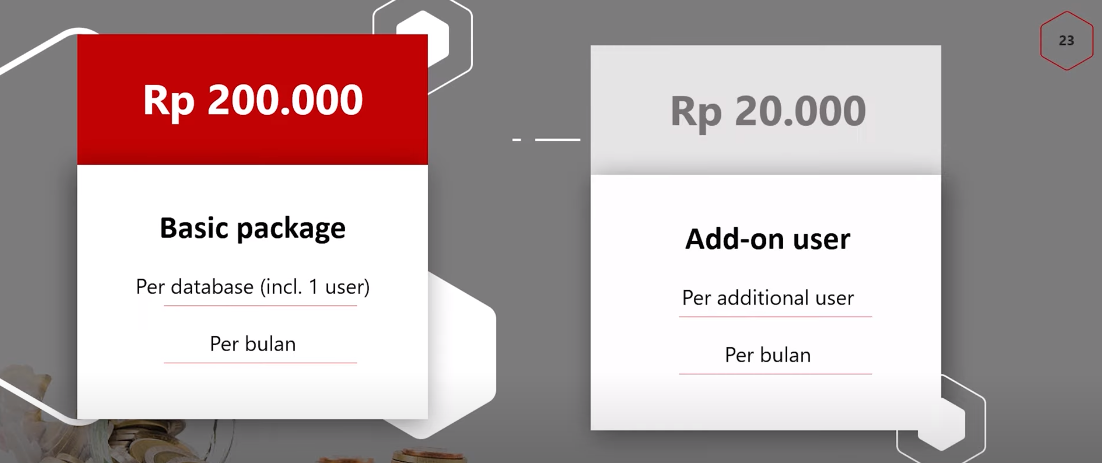 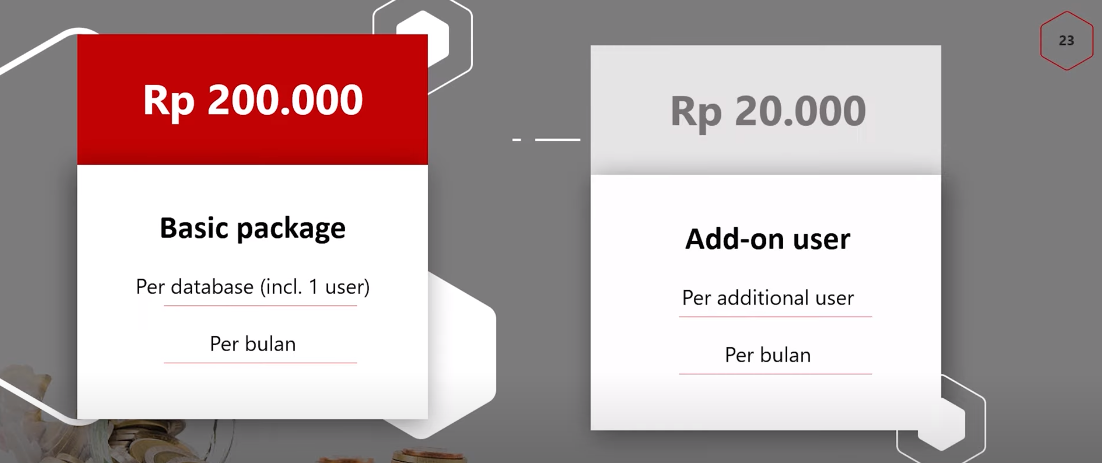 Praktika Akuntansi
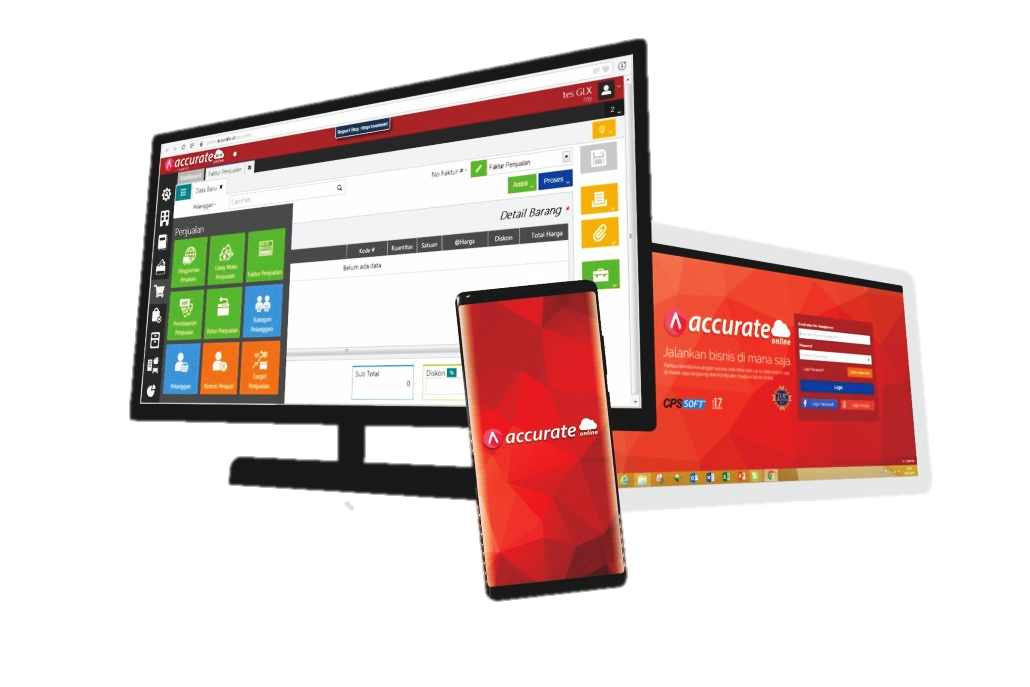 agus.maulana@upnvj.ac.id
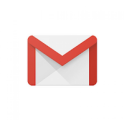 Studi Akuntansi Syariah
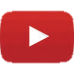 Program Studi Akuntansi
Universitas Pembangunan Nasional Veteran Jakarta
CARA REGISTRASI &
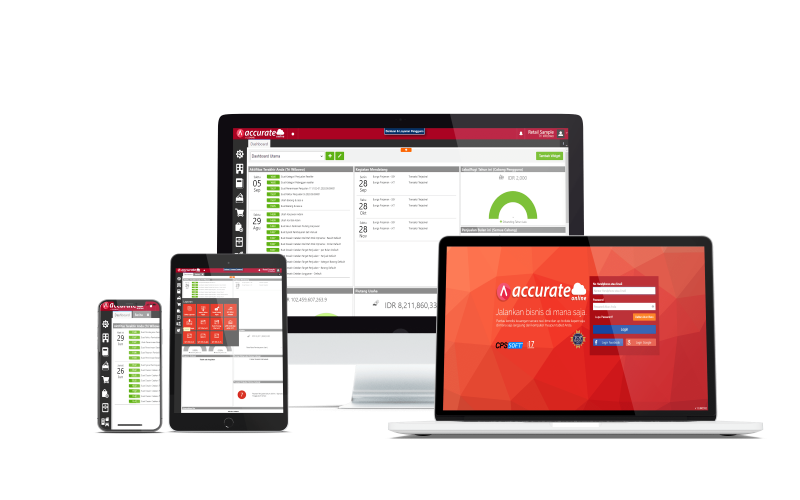 MEMBUAT DATABASE ONLINE